Erörterungstermin
Immissionsschutzrechtliches Genehmigungsverfahren zur wesentlichen Änderung einer Anlage zum Halten oder zur Aufzucht von Hennen mit mehr als 40.000 Hennenplätzen auf den Flurnummern 942, 942/1, 942/2, 942/3, 942/4, 937, 939,938, 937/1, 936 der Gemarkung Kaltenbrunn durch Herrn Stefan Carl.
Tagesordnung
1. Eröffnung des Erörterungstermins durch die Verhandlungsleitung
2. Vorstellung der „Beteiligten“
3. Erläuterungen zum Erörterungstermin
4. Kurzvorstellung des Vorhabens/Verfahrensstand
5. Themenbezogene Erörterung von Privateinwendungen
6. Ende des Erörterungstermins
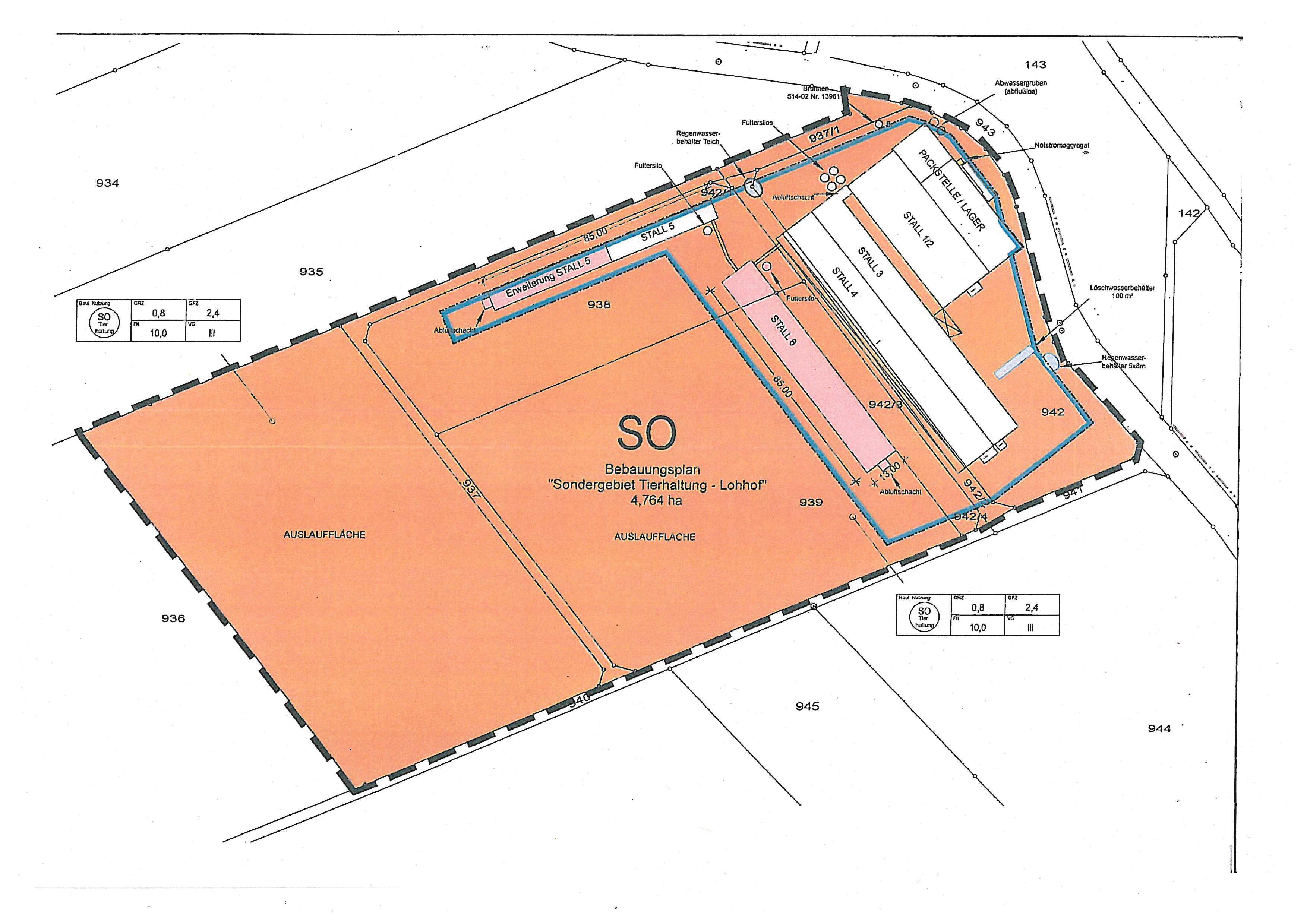 Tagesordnung
1. Eröffnung des Erörterungstermins durch die Verhandlungsleitung
2. Vorstellung der „Beteiligten“
3. Erläuterungen zum Erörterungstermin
4. Kurzvorstellung des Vorhabens/Verfahrensstand
5. Themenbezogene Erörterung von Privateinwendungen
6. Ende des Erörterungstermins
Themenbezogene Erörterung von Privateinwendungen
Immissionsschutz 
Gesundheitsschutz
Veterinärrecht
Düngemittelrecht
Wasserrecht
Baurecht
Brandschutz
Naturschutz
Bodenschutz
Arbeitssicherheit
Grundrechte
Verfahren und Form
Sonstige Belange
Tagesordnung
1. Eröffnung des Erörterungstermins durch die Verhandlungsleitung
2. Vorstellung der „Beteiligten“
3. Erläuterungen zum Erörterungstermin
4. Themenbezogene Erörterung von Privateinwendungen
5. Ende des Erörterungstermins